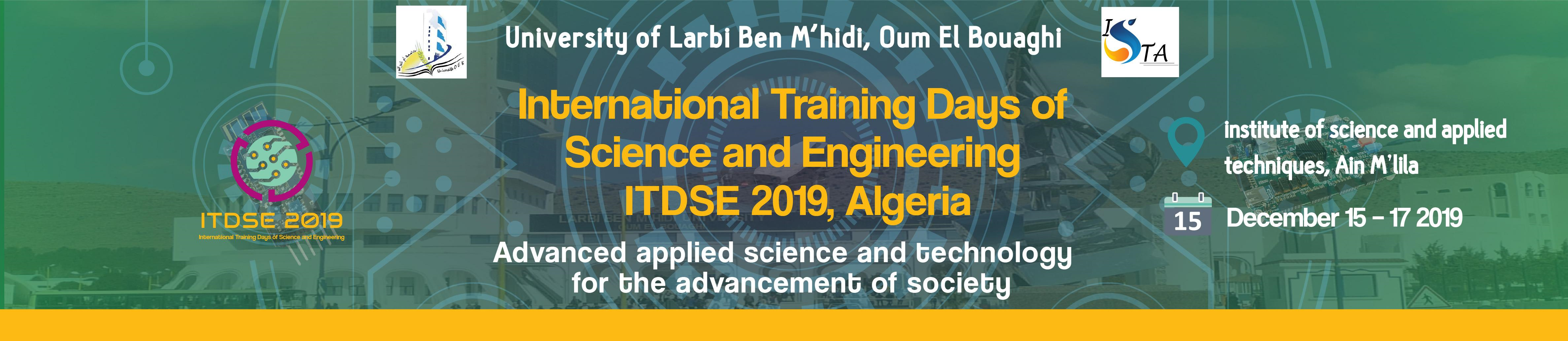 PAPER TITLE
F. Author, S. Author , T. Author
affiliations
4. SECTION FIVE
3. SECTION THREE
ABSTRACT

This electronic document is a “live” template. The various components of your paper [title, text, heads, etc.] are already defined on the style sheet, as illustrated by the portions given in this document.
1. INTRODUCTION
5. CONCLUSIONS
2. SECTION TWO
4. SECTION FOUR
REFERENCES
G. Eason, B. Noble, and I. N. Sneddon, “On certain integrals of Lipschitz-Hankel type involving products of Bessel functions,” Phil. Trans. Roy. Soc. London, vol. A247, pp. 529–551, April 1955. (references)
J. Clerk Maxwell, A Treatise on Electricity and Magnetism, 3rd ed., vol. 2. Oxford: Clarendon, 1892, pp.68–73.
I. S. Jacobs and C. P. Bean, “Fine particles, thin films and exchange anisotropy,” in Magnetism, vol. III, G. T. Rado and H. Suhl, Eds. New York: Academic, 1963, pp. 271–350.
K. Elissa, “Title of paper if known,” unpublished.
Contact Information